Trends in Exchangeable Cations (and Carbon) after 15 Years into a 150-Year Soil Monitoring Study
Don Ross, University of Vermont
Scott Bailey, USFS Northern Research Station
Angie Quintana, USFS GMNF
Thom Villars, USDA NRCS (retired)
Sandy Wilmot, VT Forests, Parks and Rec (retired)
Jim Duncan, Forest Ecosystem Monitoring Coop
Initial Project Goals:
Establish five 50 x 50 m relatively uniform plots in sites associated with the Vermont Monitoring Coop.
Sample plots at designated intervals: 0, 5, 10, 25, 50, 100, 150, and 200 years (with 2 other times in reserve)
   Year 0 = 2002
Analyze initial samples to determine baseline values.
Archive samples for later comparisons.
Protect the plots for future monitoring.
5 Monitoring Sites:
Mt. Mansfield Ranch Brook
northern hardwood
Mt. Mansfield Forehead
high elevation spruce/fir
Mt. Mansfield Underhill State Park
transitional forest
SCAN site
Lye Brook “Road”
northern hardwood
SCAN site
Lye Brook “Trail”
transitional forest
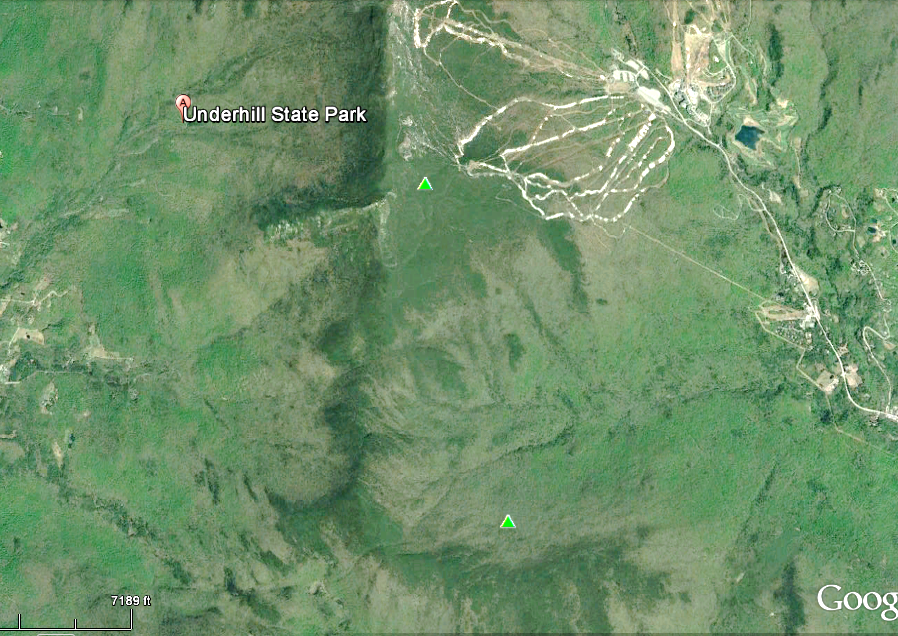 Forehead
Ranch Brook
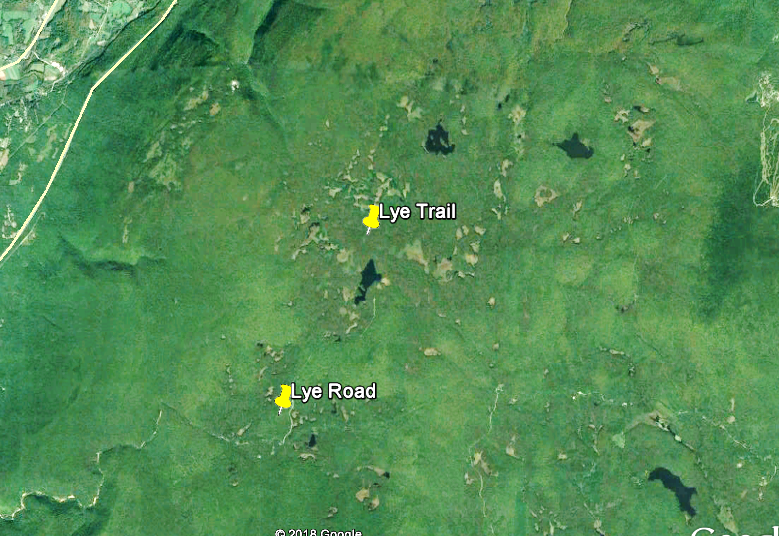 Stratton
Route 7
Sampling years have been:
2002, 2007, 2012, 2017…

Sampling Protocols for 2007, 2012, 2017: 

Four large sample bags collected from each soil pit:

Oi and Oe combined: Litter layer 
Oa and/or A: near-surface humified horizons
B horizon: Top 10 cm
Between 60-70 cm (usually is the C horizon)
		
Also collected small samples of each genetic horizon.
Four bulk samples taken from each soil pit
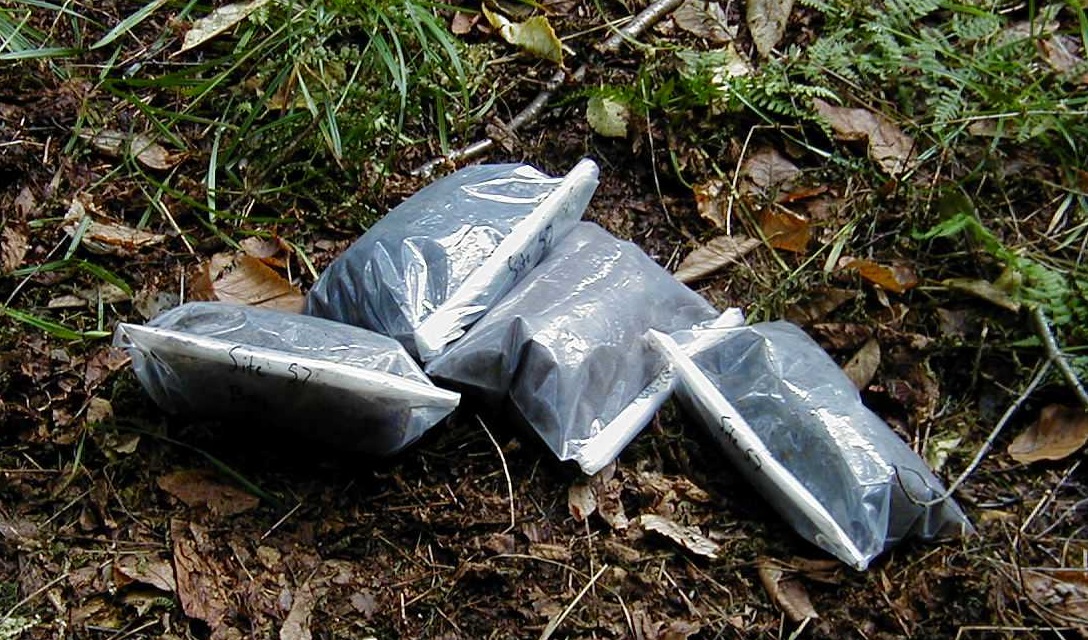 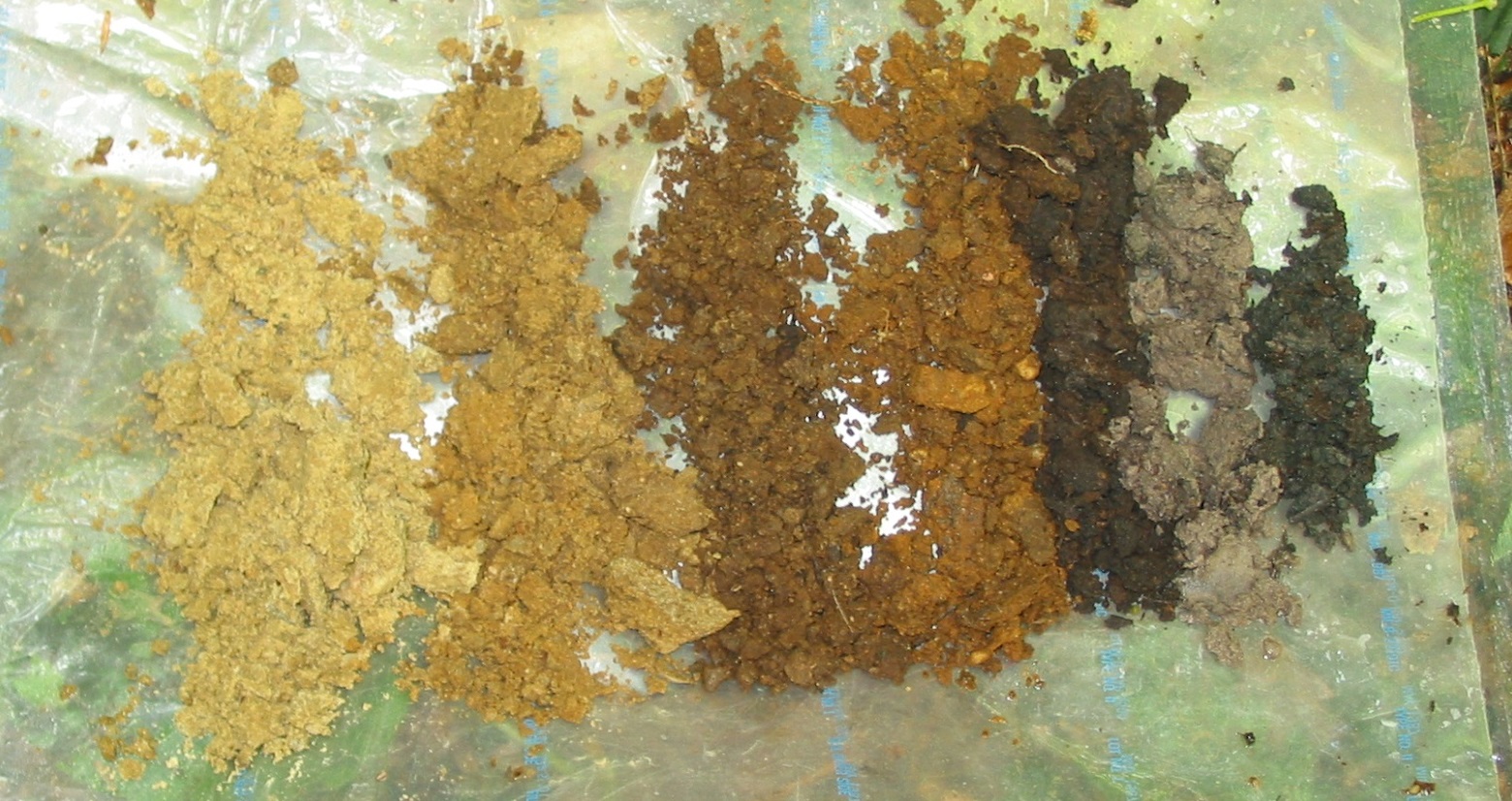 Genetic horizons at each soil pit
sampled in smaller bags
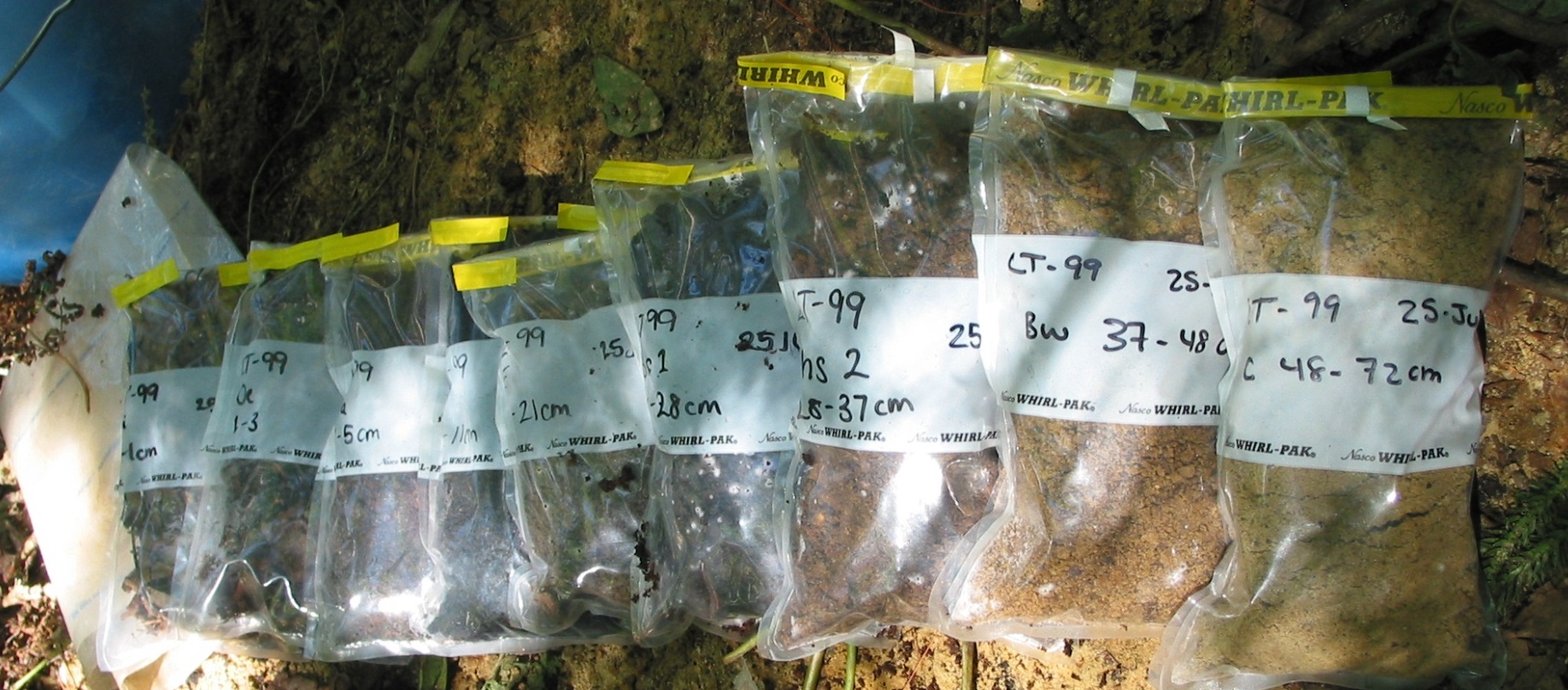 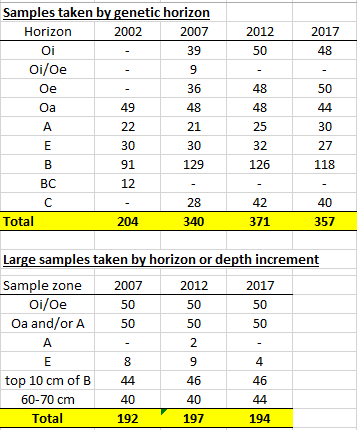 Over 1800 soil samples have been collected since 2002 at the 5 study sites.

The last three sampling rounds have each generated over 500 unique soil samples. These are used for lab analysis and are archived at UVM.
=1855
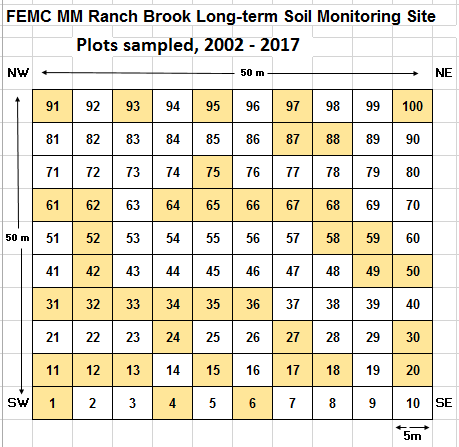 Typical site plan with 100 5x5m plots.  
Plots in yellow have been sampled in 2002-2017 (40 plots to date).
VYCC crew getting digging instructions on 2017 Day One at Ranch Brook site
Scott Bailey, USFS, and Emily Piersiak, UVM, sampling at Forehead site
Angie Quintana– attacking a soil pit
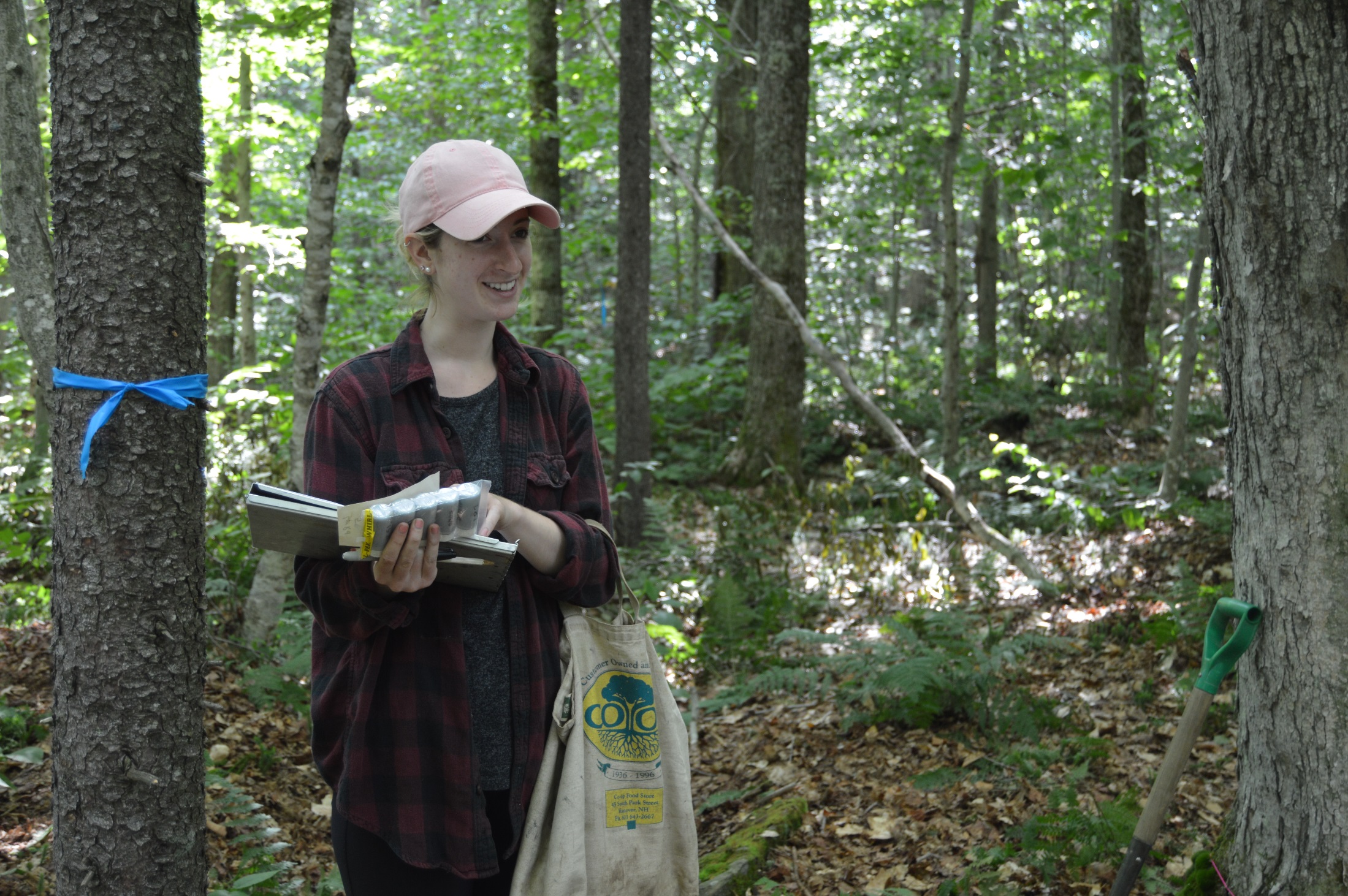 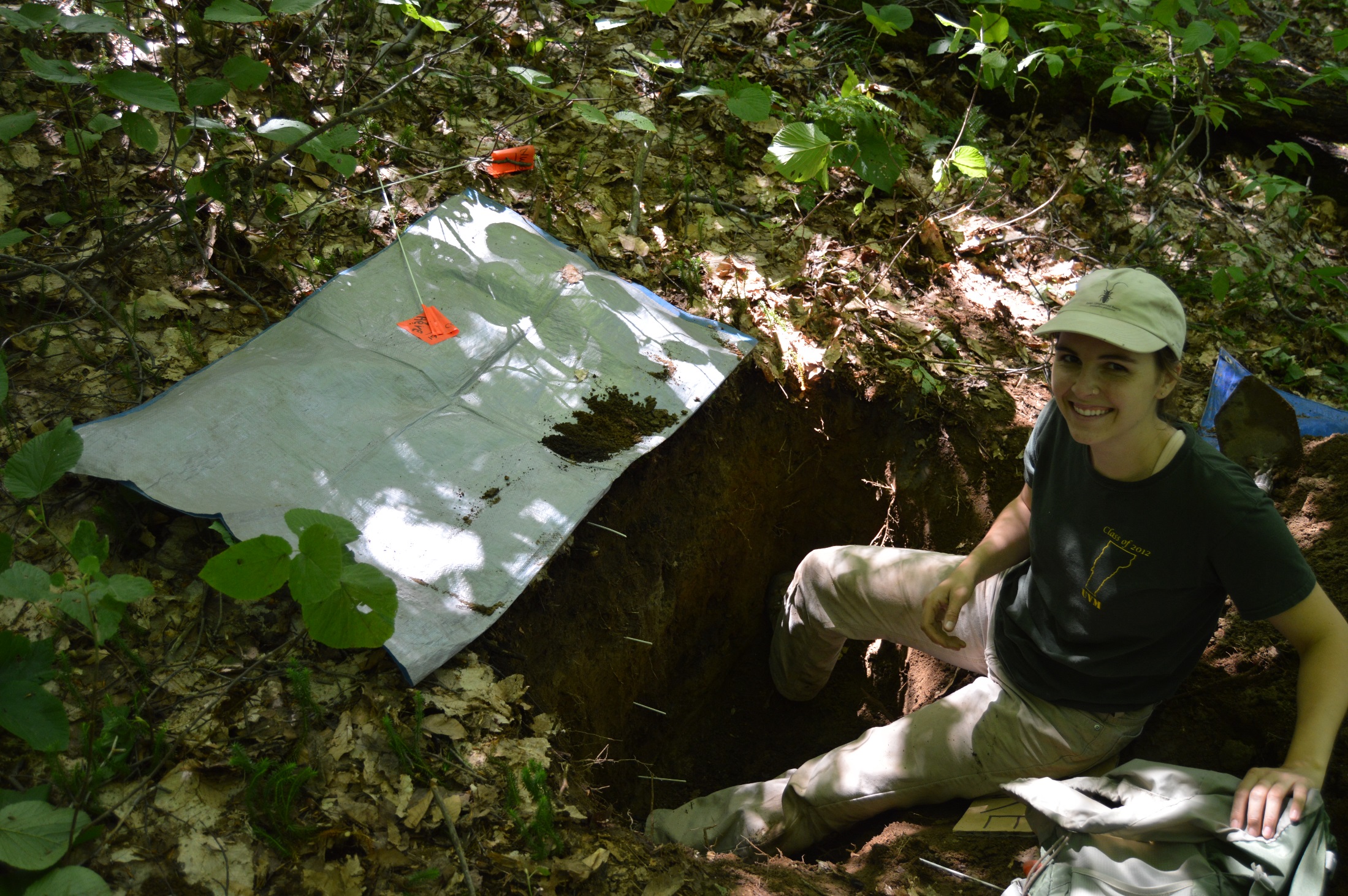 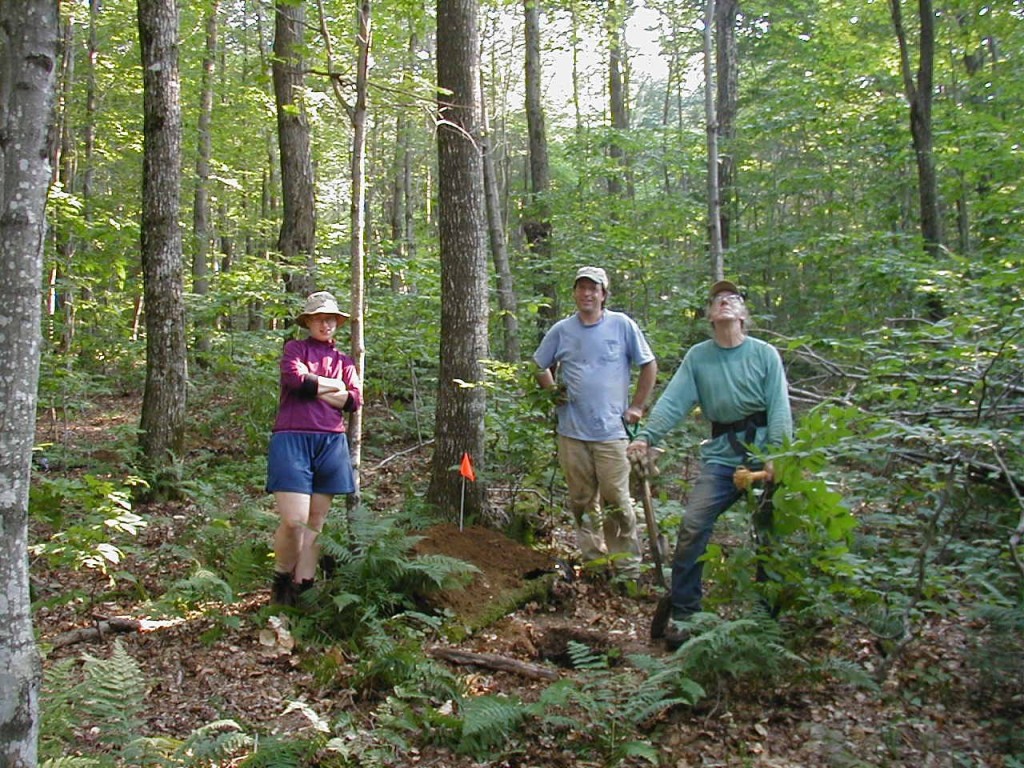 Ranch Brook  2002
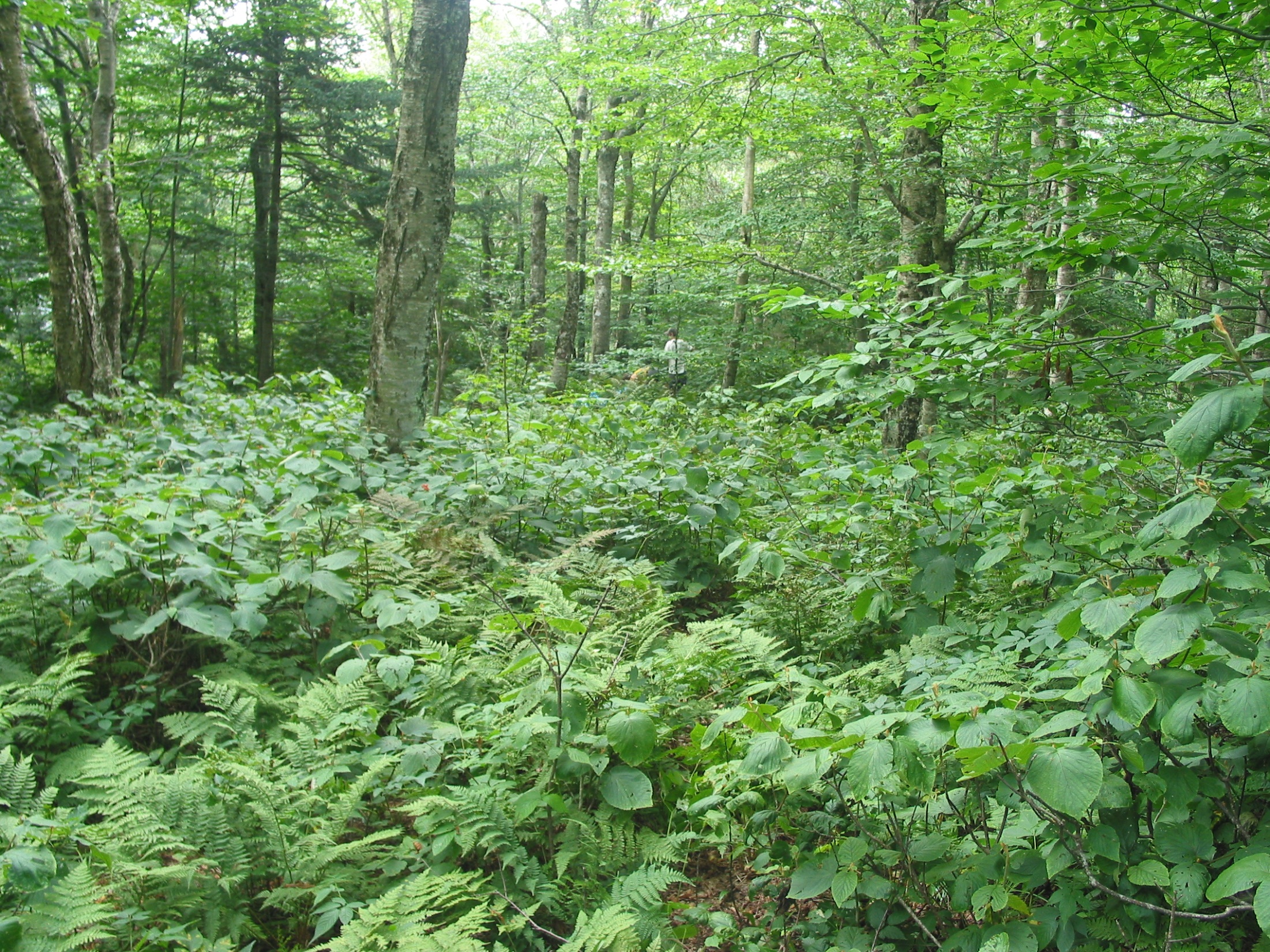 Underhill State Park or ‘Polka-Dot’, 2400’
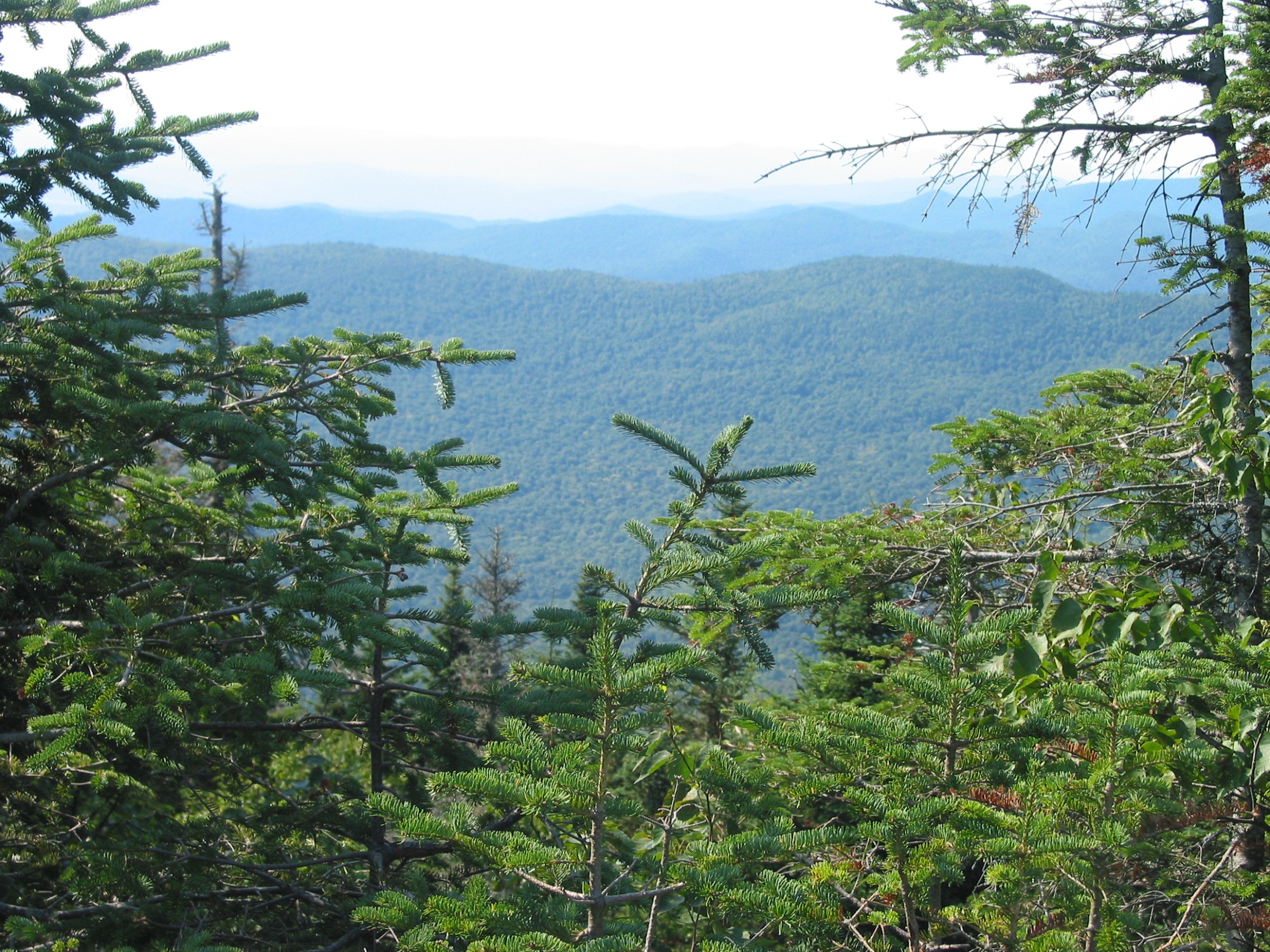 Forehead, 3600’
Forehead soil profiles – all yearsFH is only site that has bedrock within depth of study
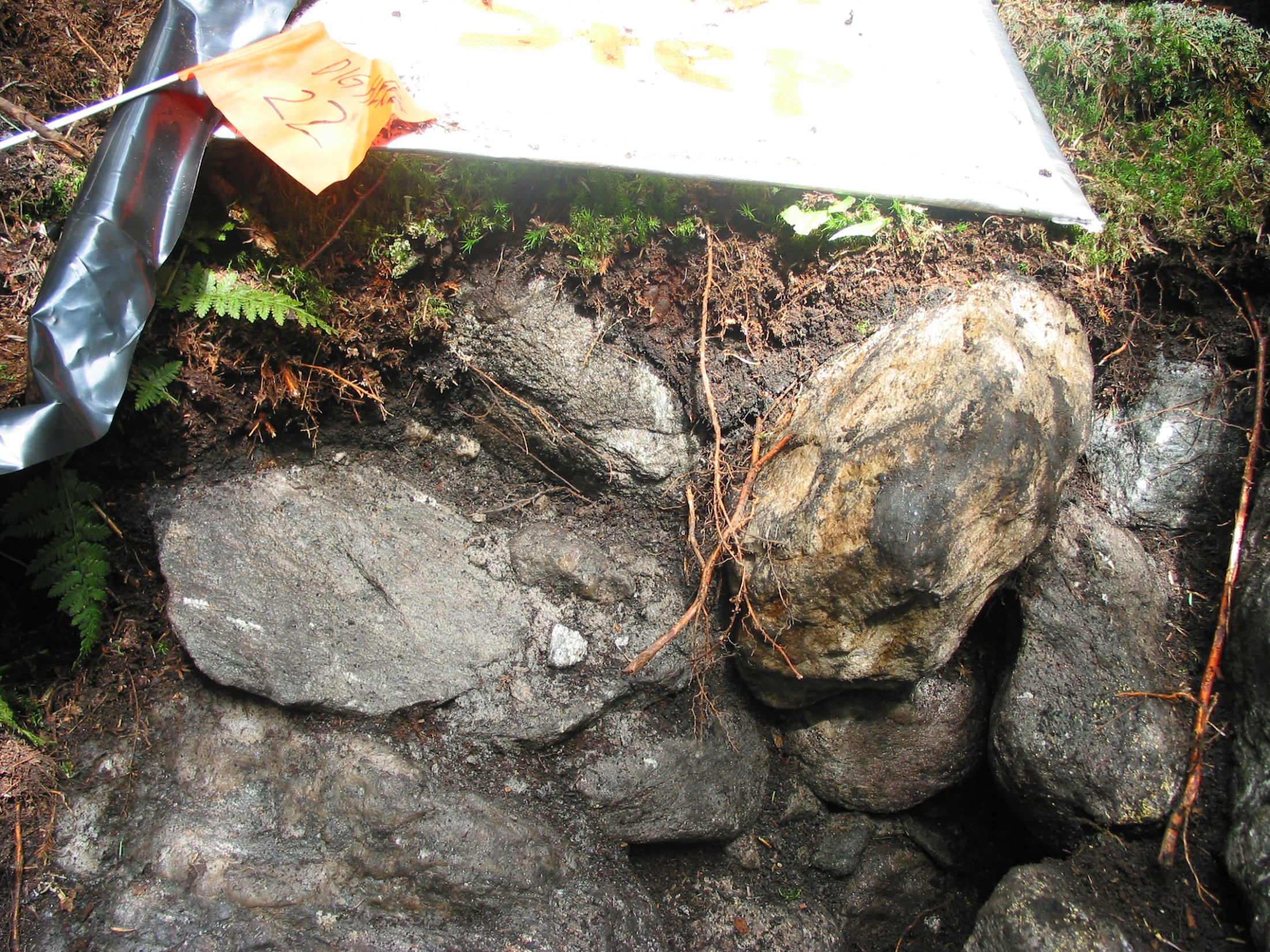 Forehead
Lye Brook Trail soil profiles – all years
Lye Brook Trail plot 1 with thick O horizon
Lye Brook Trail plot 6
Ranch Brook soil profiles – all years
Ranch Brook plot 15 with shallow O horizon
Exchangeable Al in the B horizon
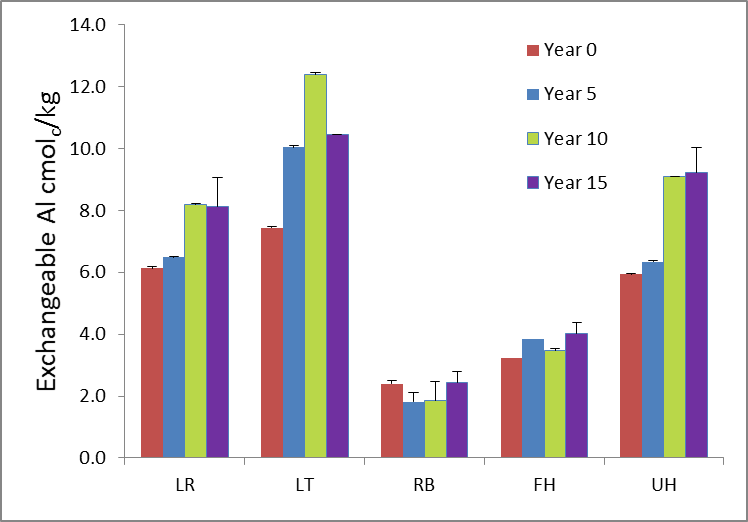 Exchangeable Calcium in B horizons
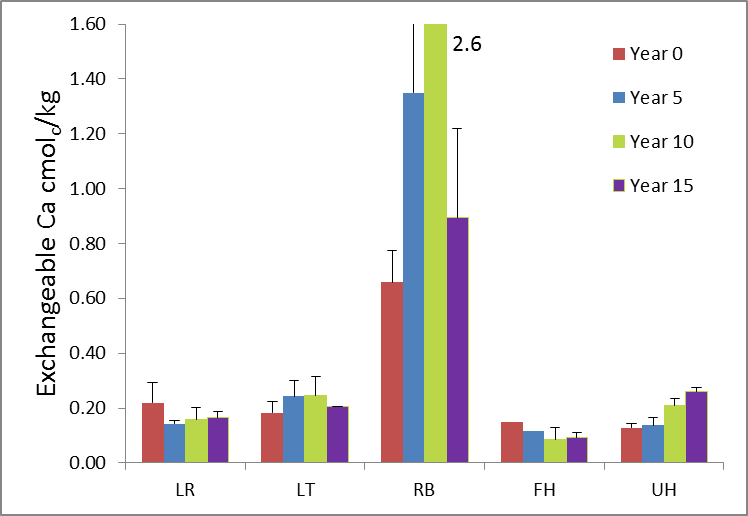 Carbon in the B horizons
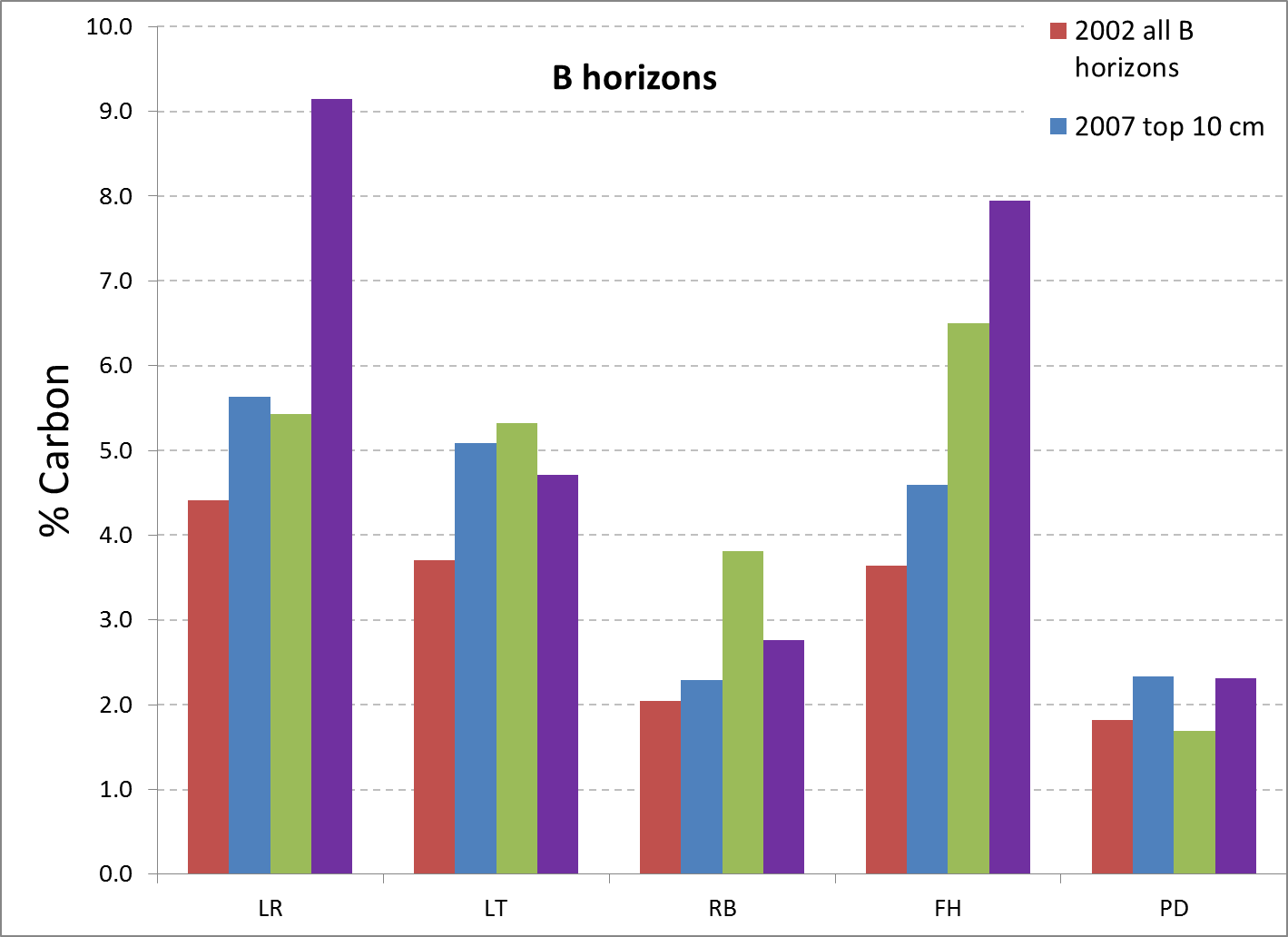 Carbon in the Oa/A horizon
Extending the 5-year intervals
Starting in 2017, each of remaining 5x5m sampling plots was subdivided into four quadrants (2.5x 2.5m).
Plots are now located and marked by surveyors. 
This provides a possible 280 remaining subplots or 28 sampling times or 140 more years at 5-year intervals (beginning 2017).
The 200-year study is now a 150-year study.
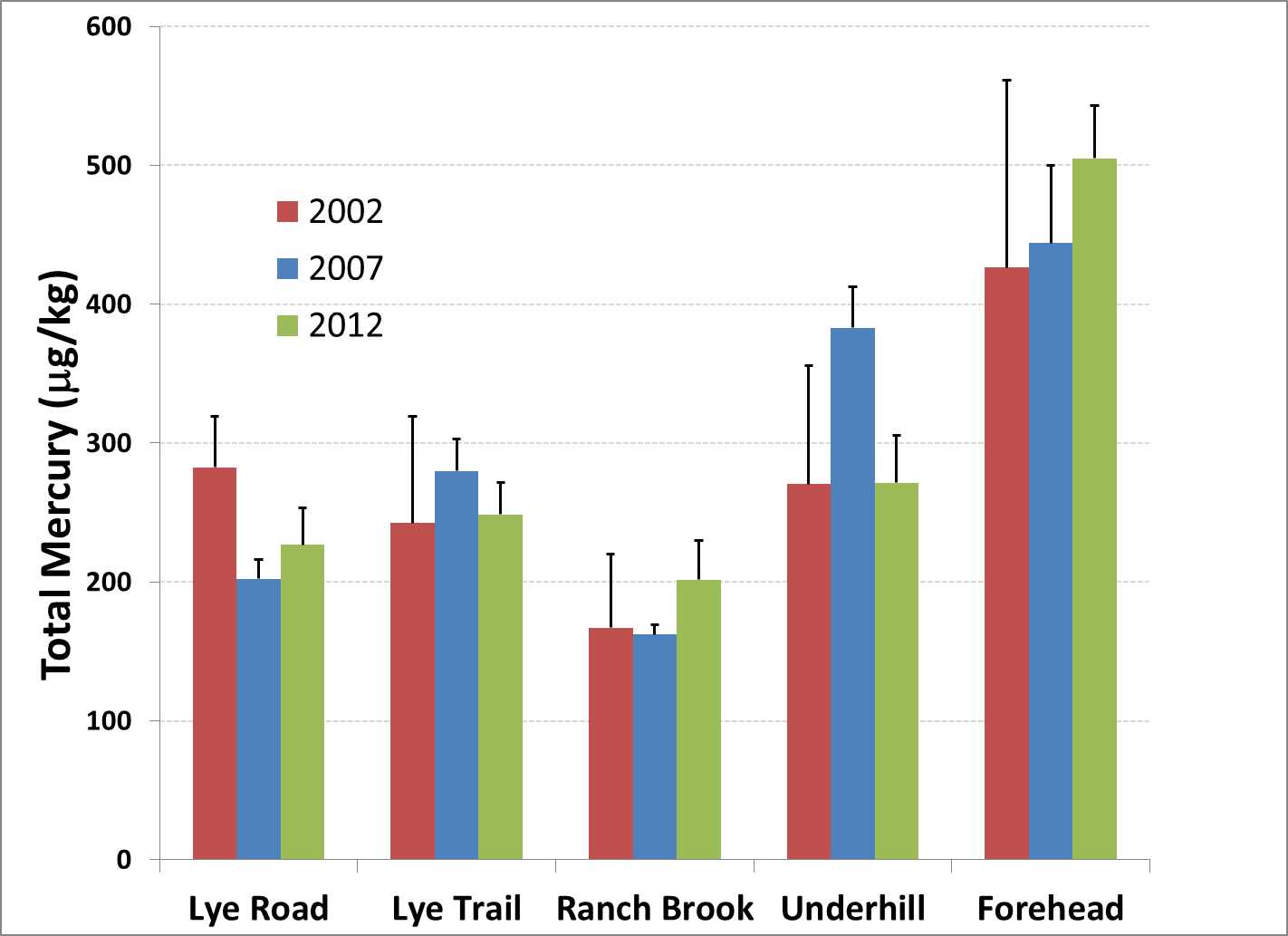 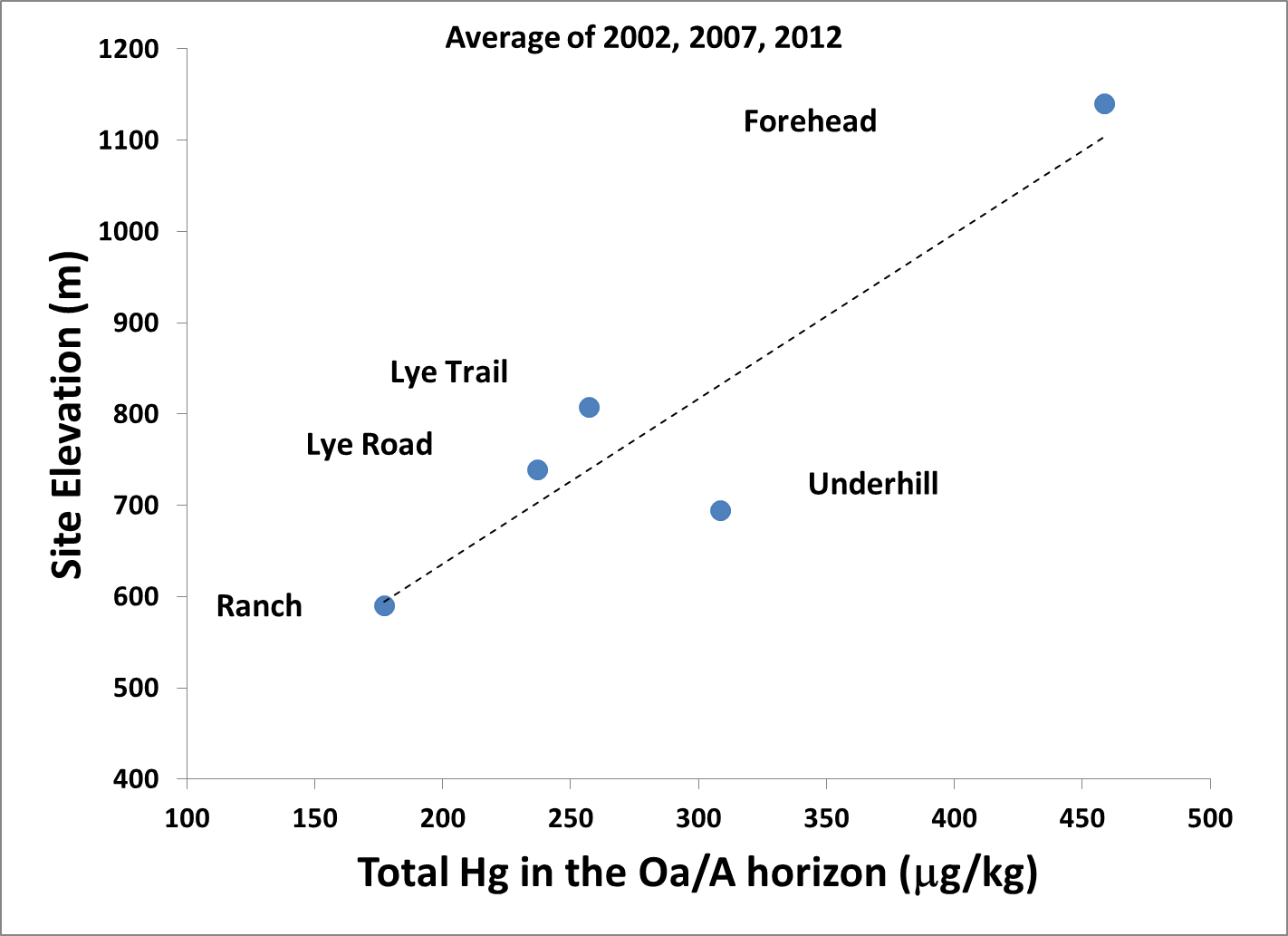 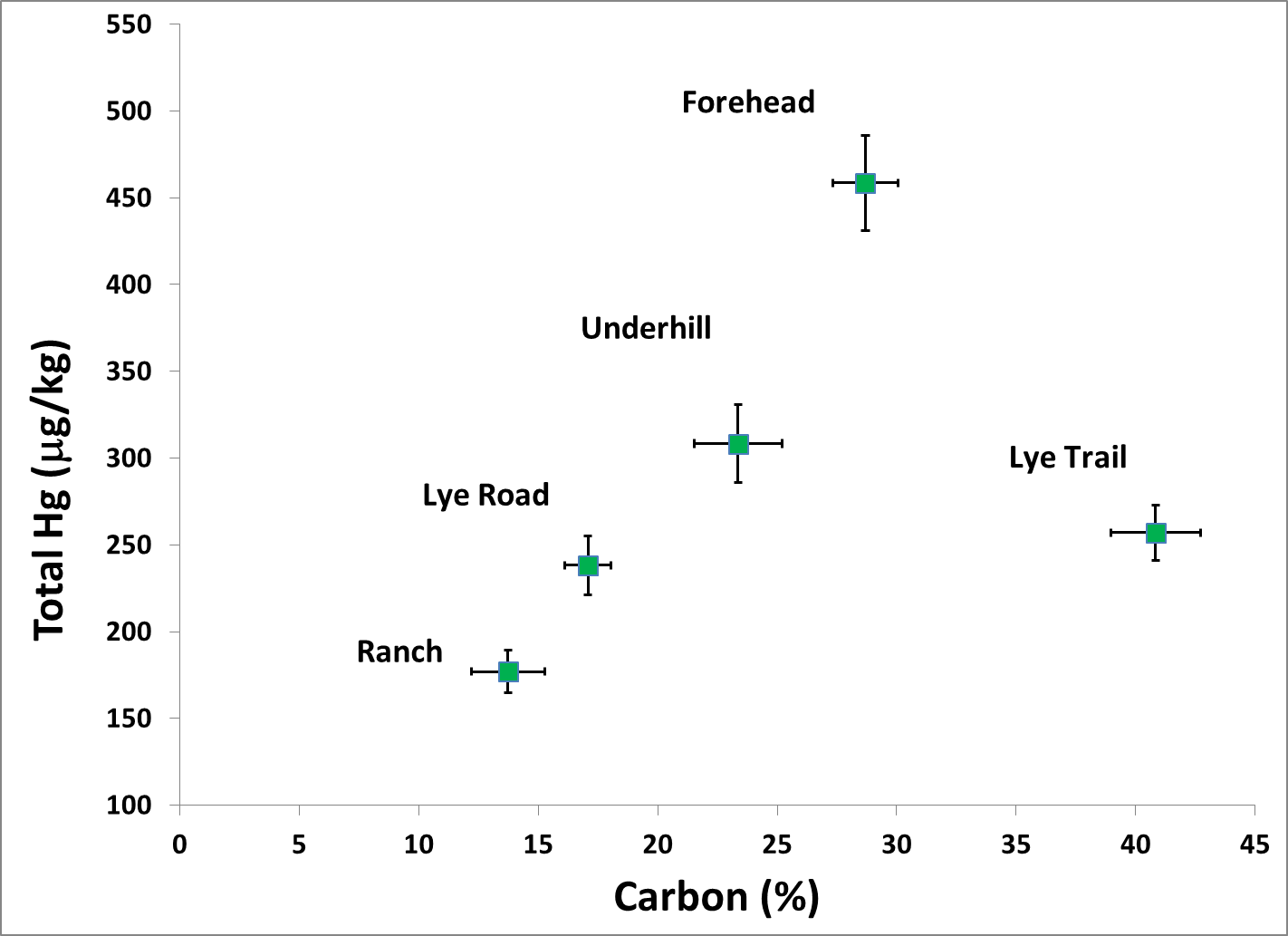 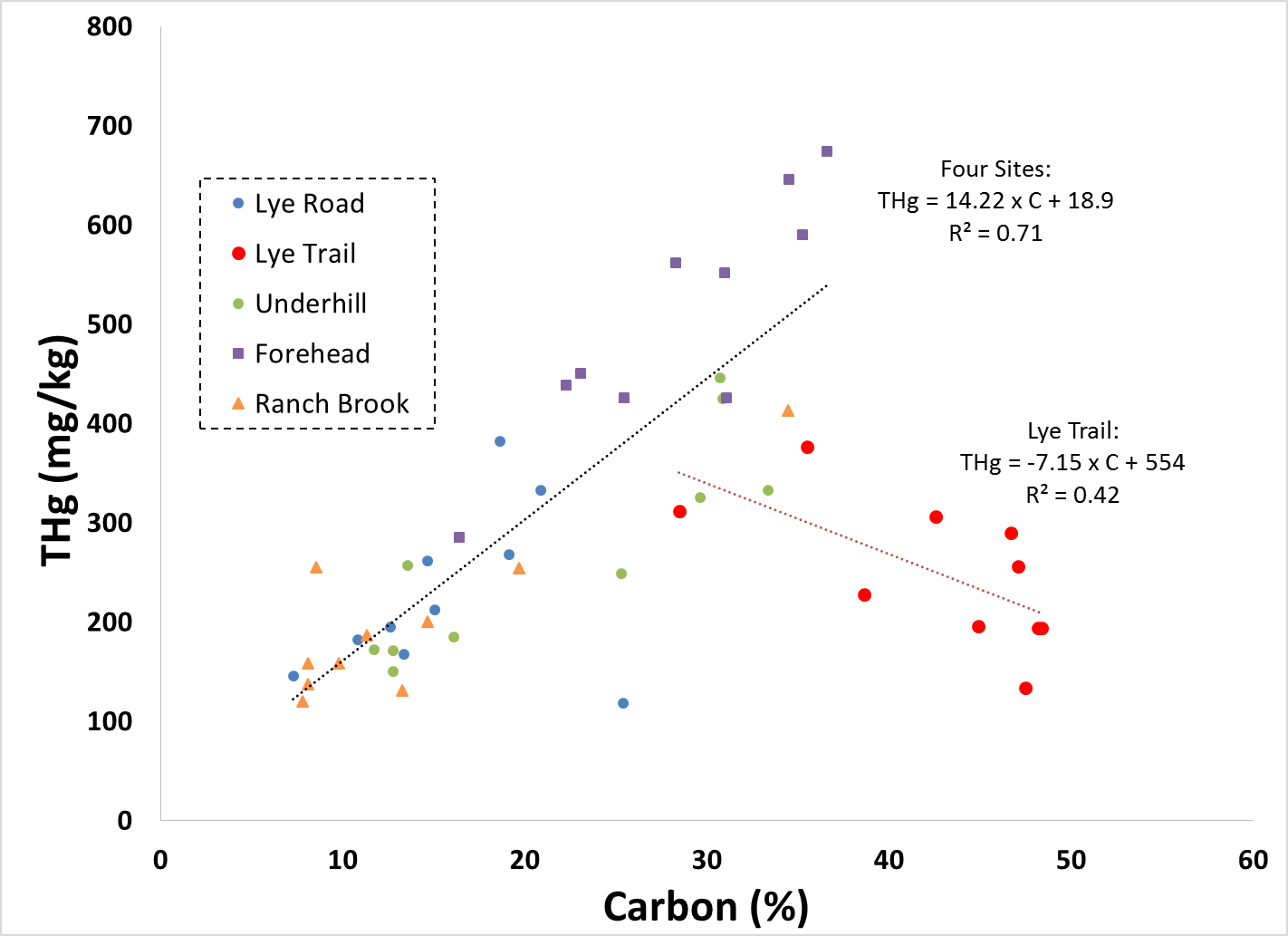 Challenges
Variability!

Archiving—still nothing permanent guaranteed

People keep retiring!

Funding difficult
Some funding through the Forest Service and the FEMC
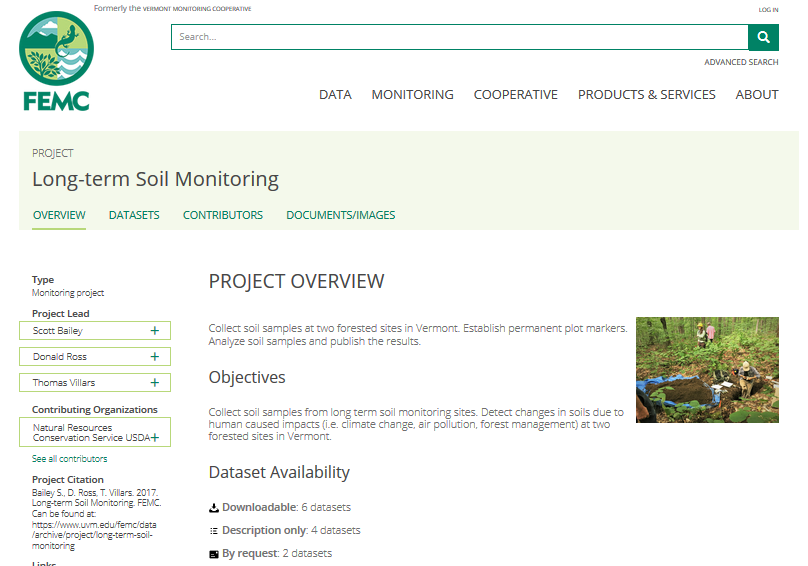 Data now available!
(Almost) everyone involved in 2017:
Sandy Wilmot, Vermont Forests, Parks and Rec
Joshua Halman, Vermont Forests, Parks and Rec
Isaac Estey, Vermont Forests, Parks and Rec
Deane Wang, UVM
Don Ross, UVM
Emily Piersiak, UVM
Liza Lemieux, UVM
Jim Duncan, FEMC
John Truong, FEMC
Matt Gorton, FEMC
Scott Bailey, US Forest Service, Northern Research Station
Emily Piche, US Forest Service, Northern Research Station (now UVM)
Angie Quintana, US Forest Service, GMNF
Josh Lobe, US Forest Service, GMNF
Thom Villars, NRCS-VT
Alexis Clune, NRCS-VT
Vermont Youth Conservation Corps (8 crew members)
Funding generously provided by FEMC and Green Mountain and Finger Lakes National Forests
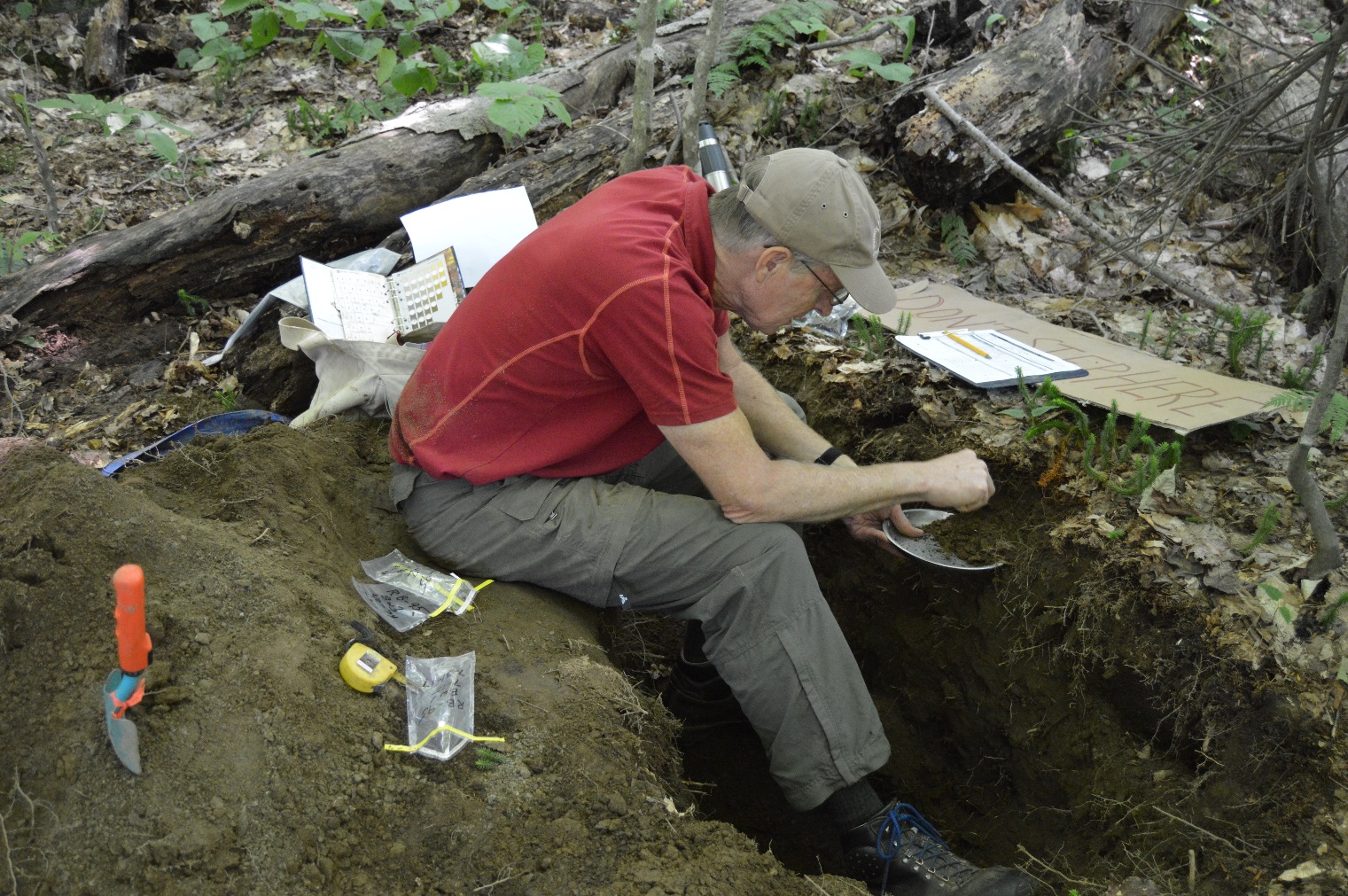 Thanks Thom! 
(retired last spring)